French
Say what people have and do [2/ 2]
Faire plural
Madame Sooden
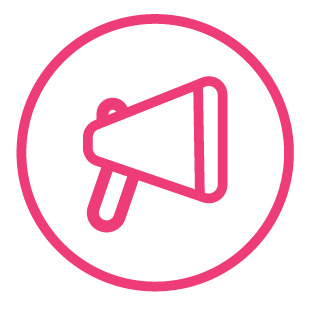 [ SFC ]
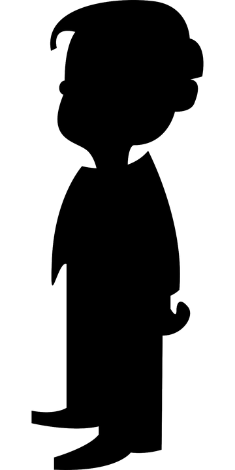 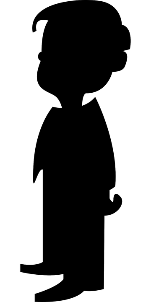 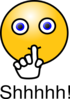 petit
grand
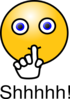 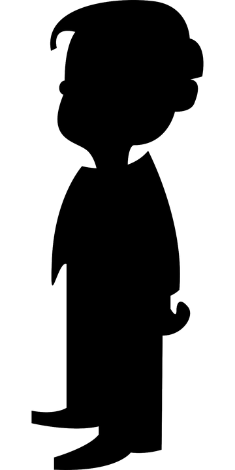 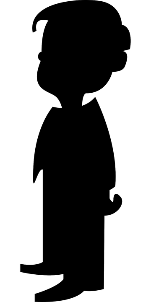 mot
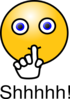 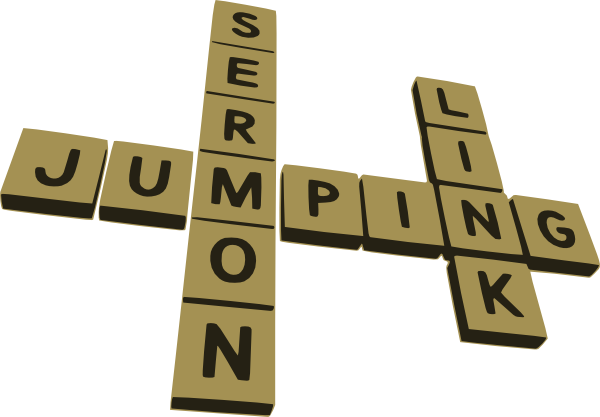 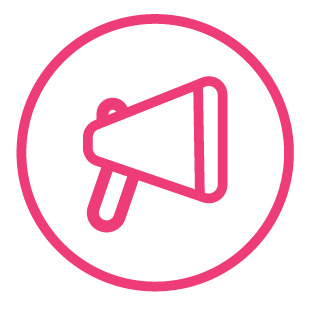 [ au / eau / o ]
beau
photo
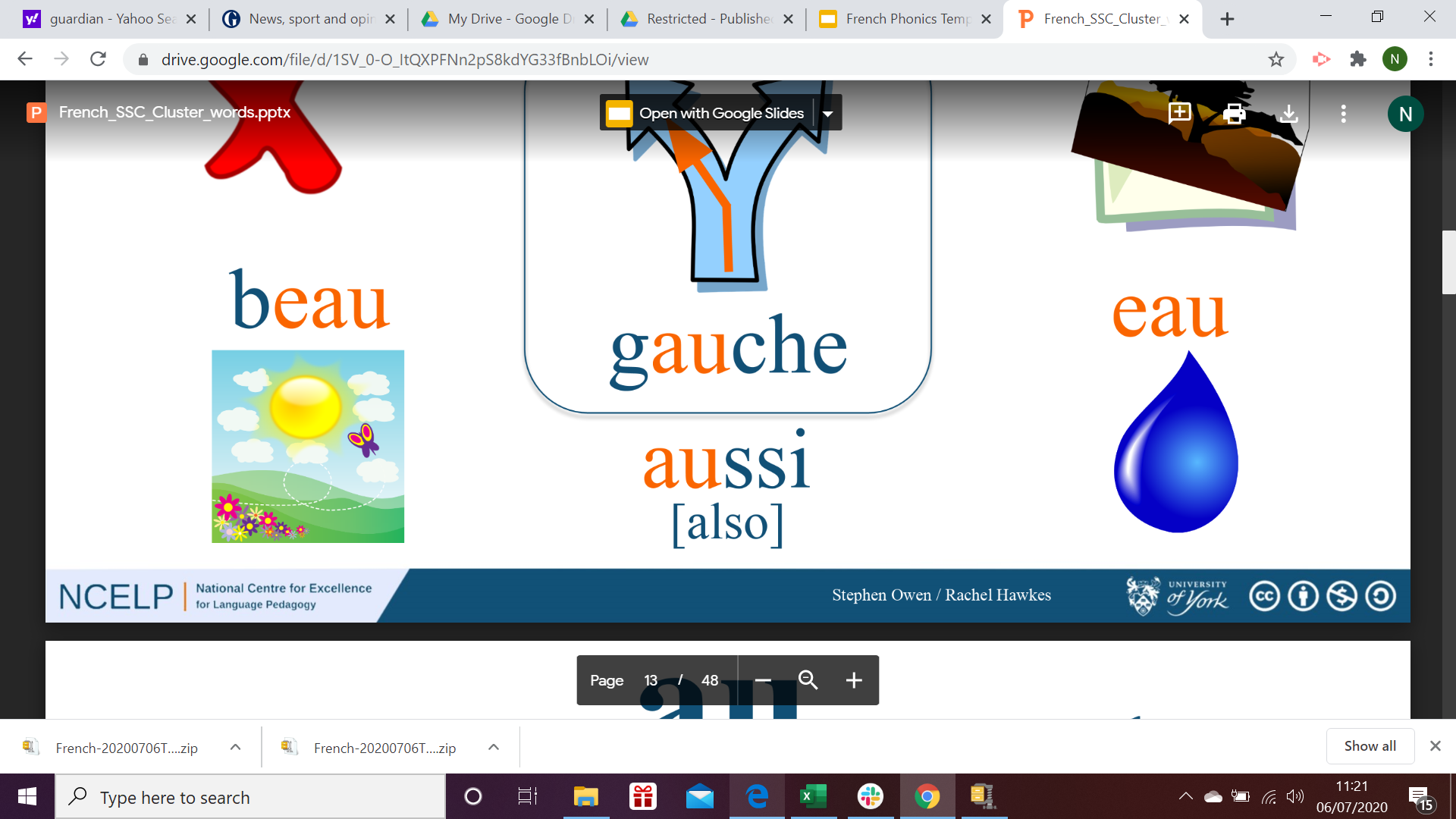 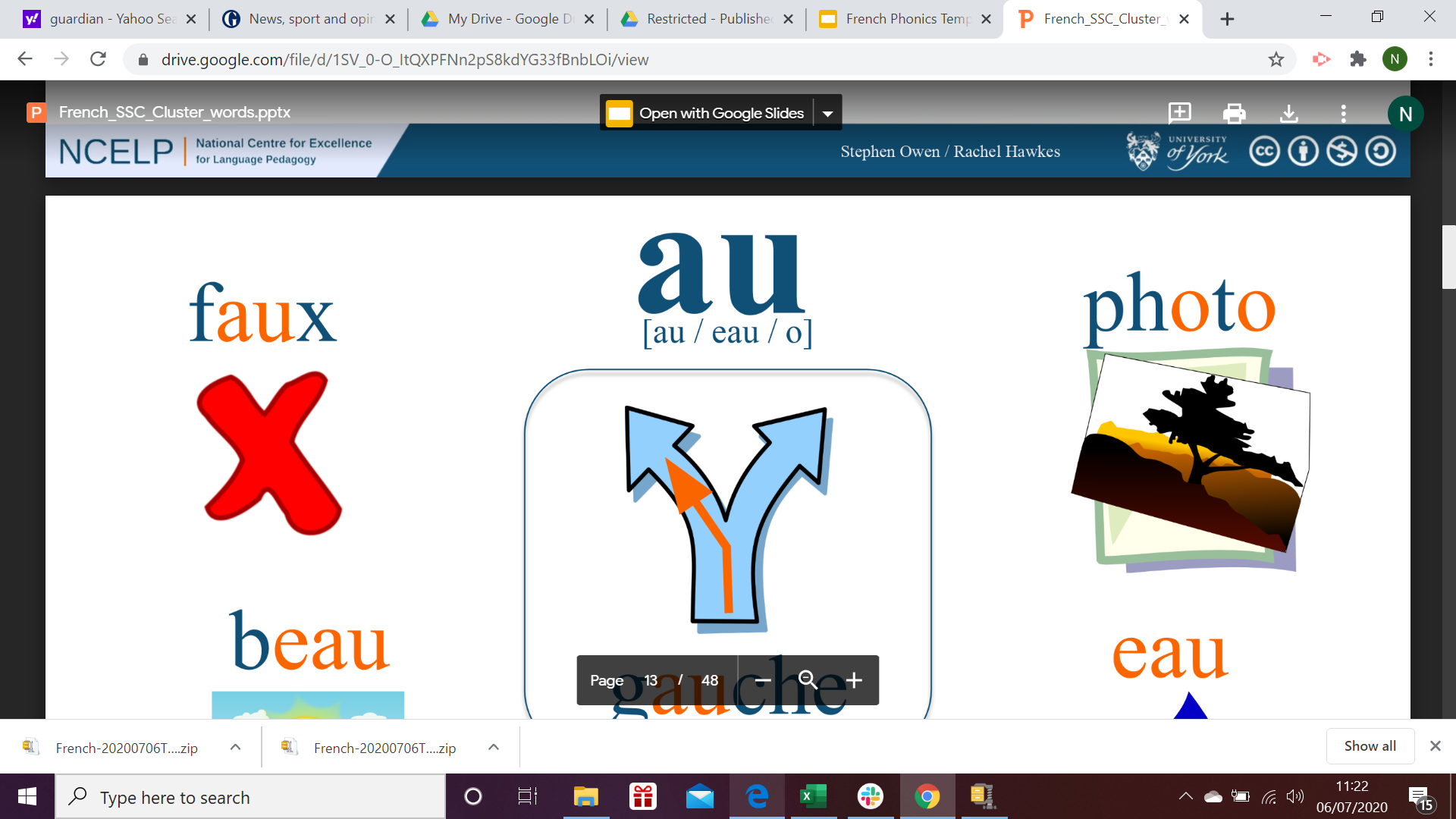 aussi
[also]
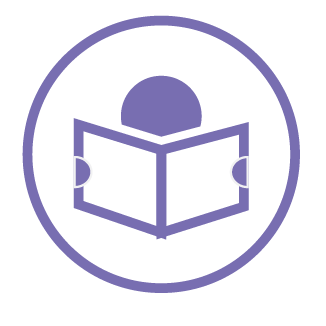 Vocabulary list for this lesson:
5
4
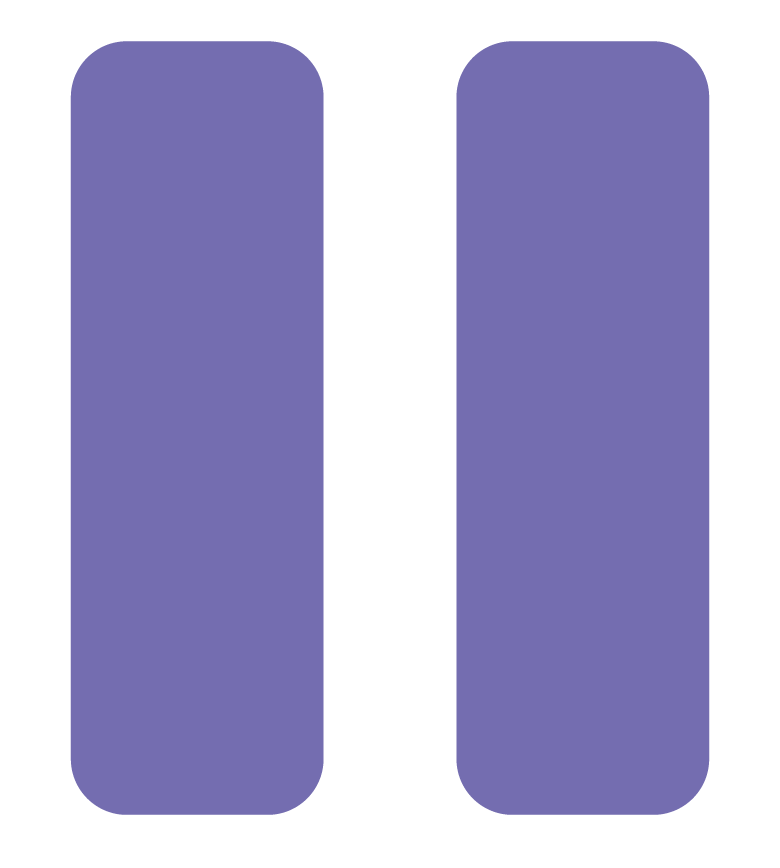 3
2
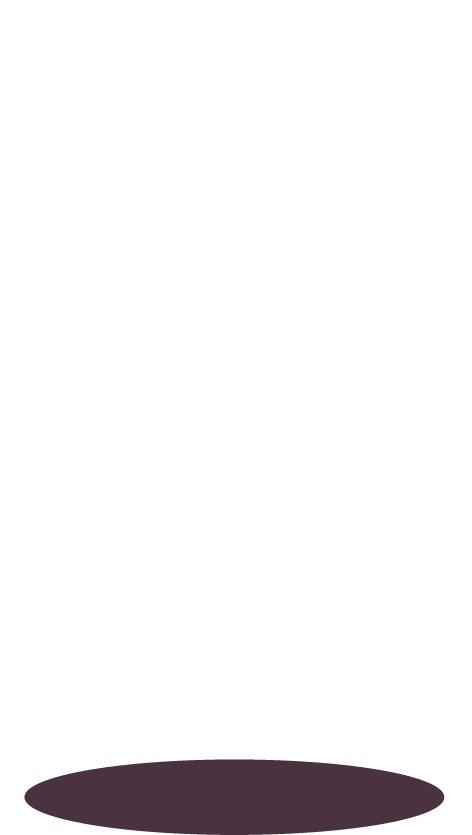 1
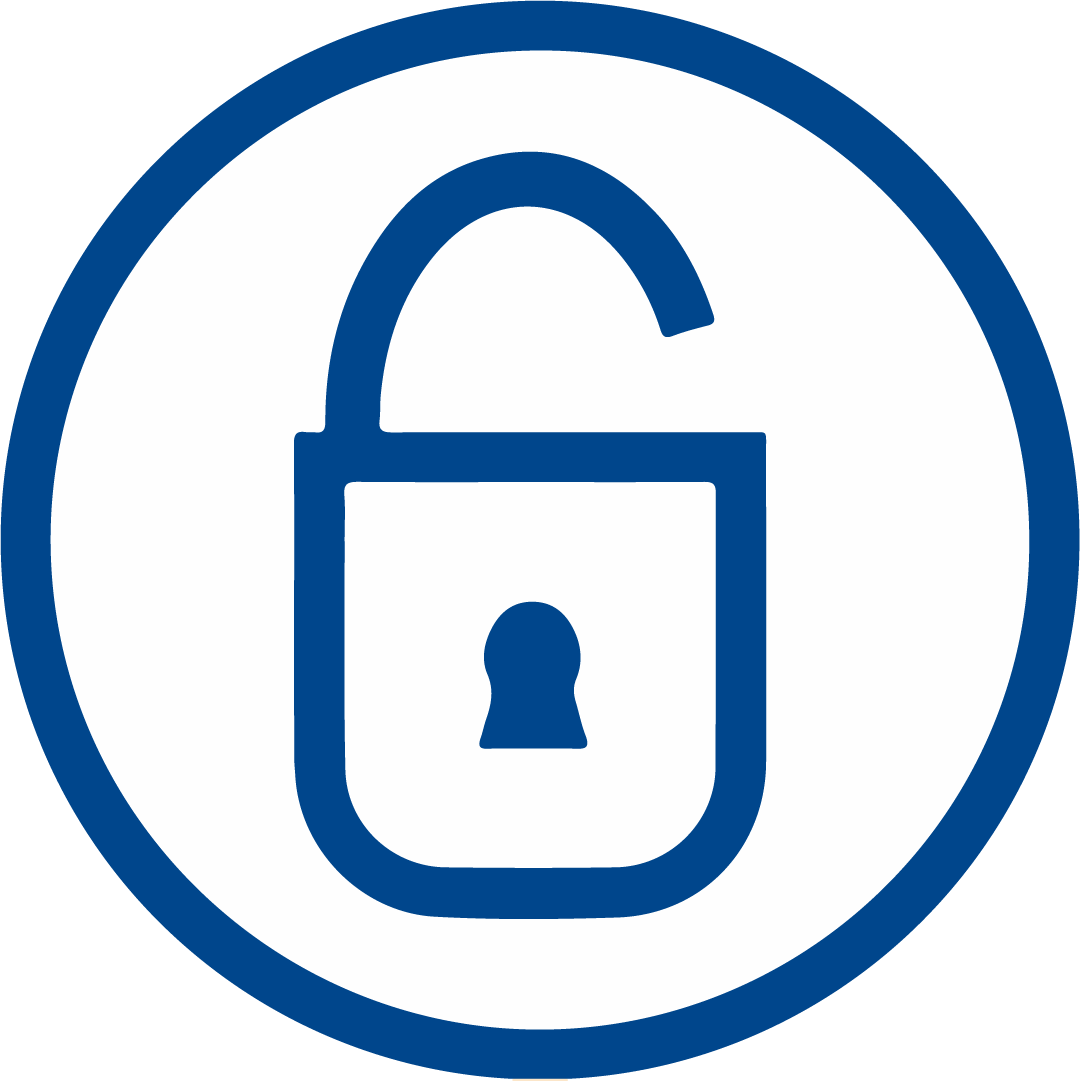 Faire - Irregular verbs
To conjugate faire into the present tense, you must memorise the                    irregular pattern.
Faire - To do
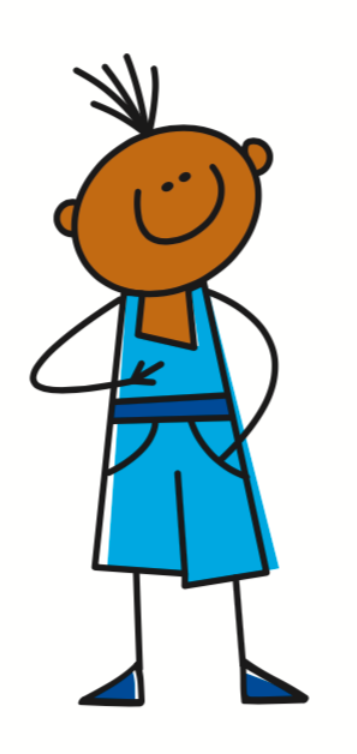 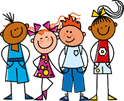 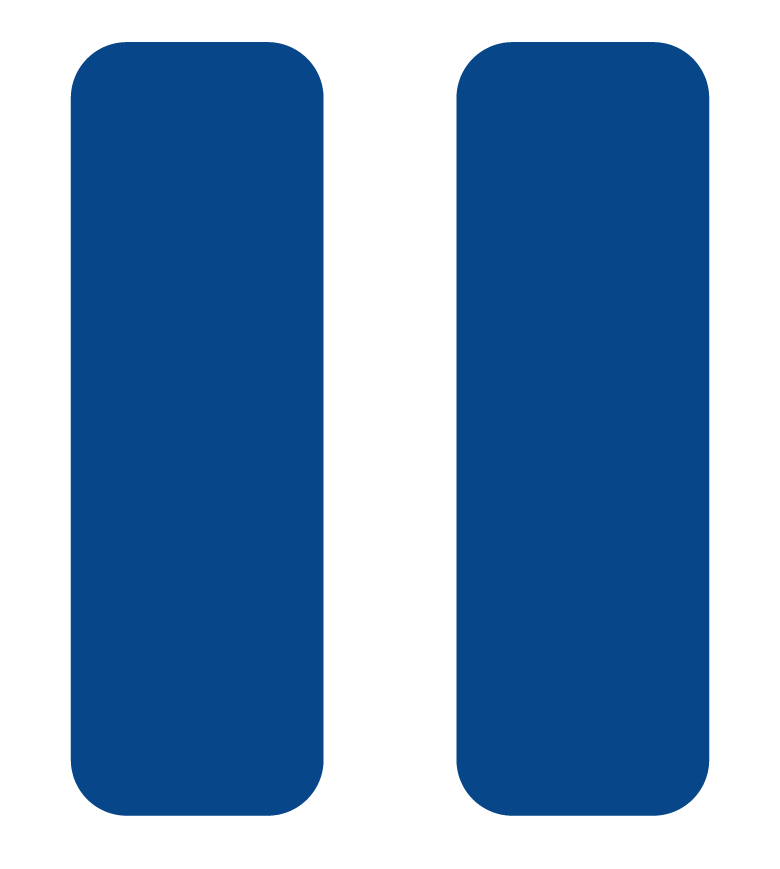 Nous faisons - We do/make
Je fais- I do/make
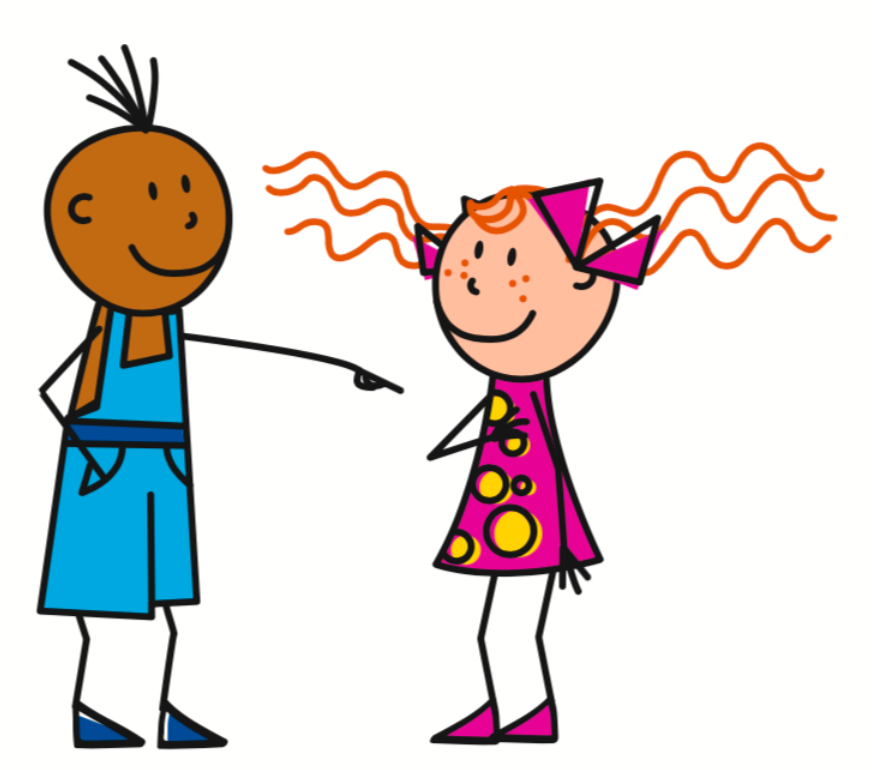 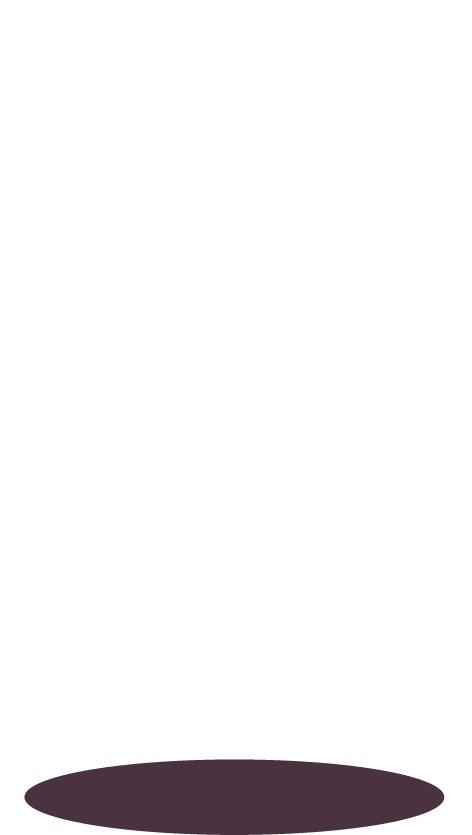 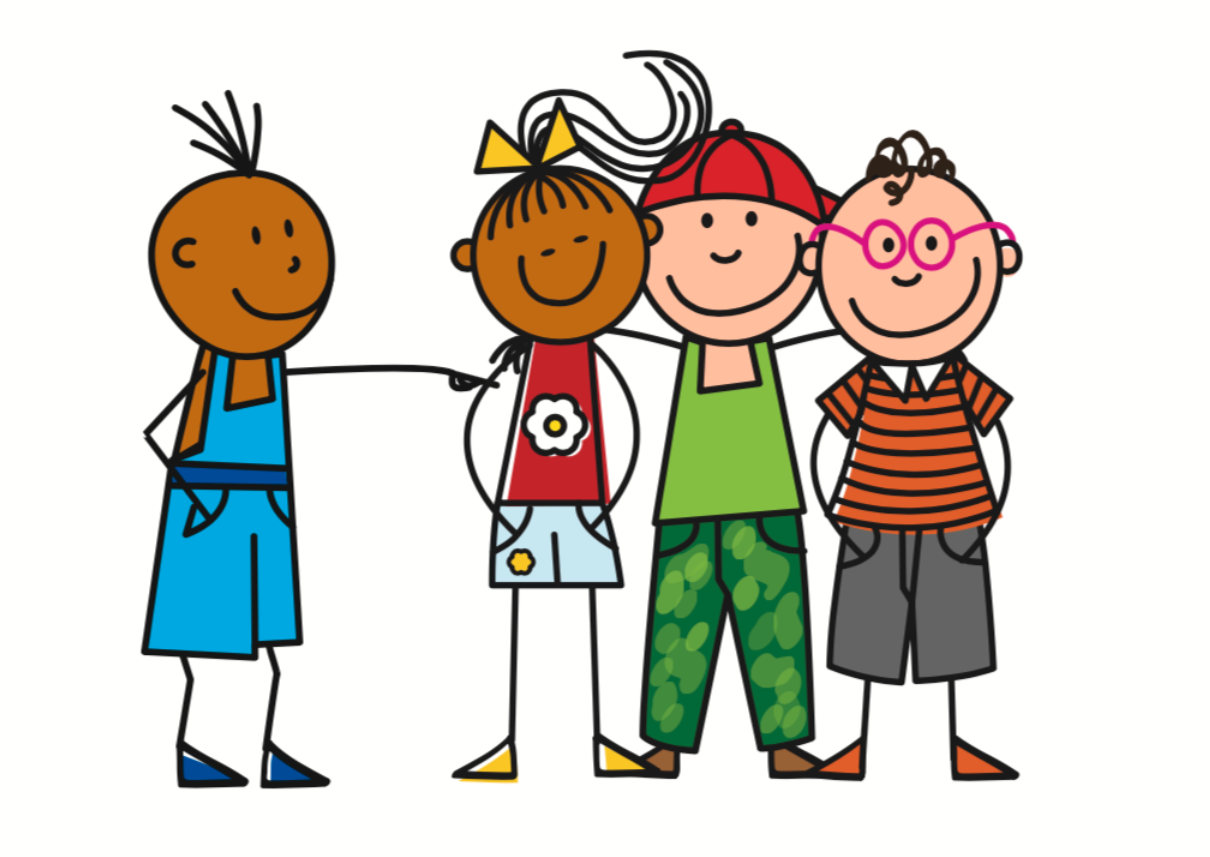 Tu fais - You do/make
Vous faites - You do/make
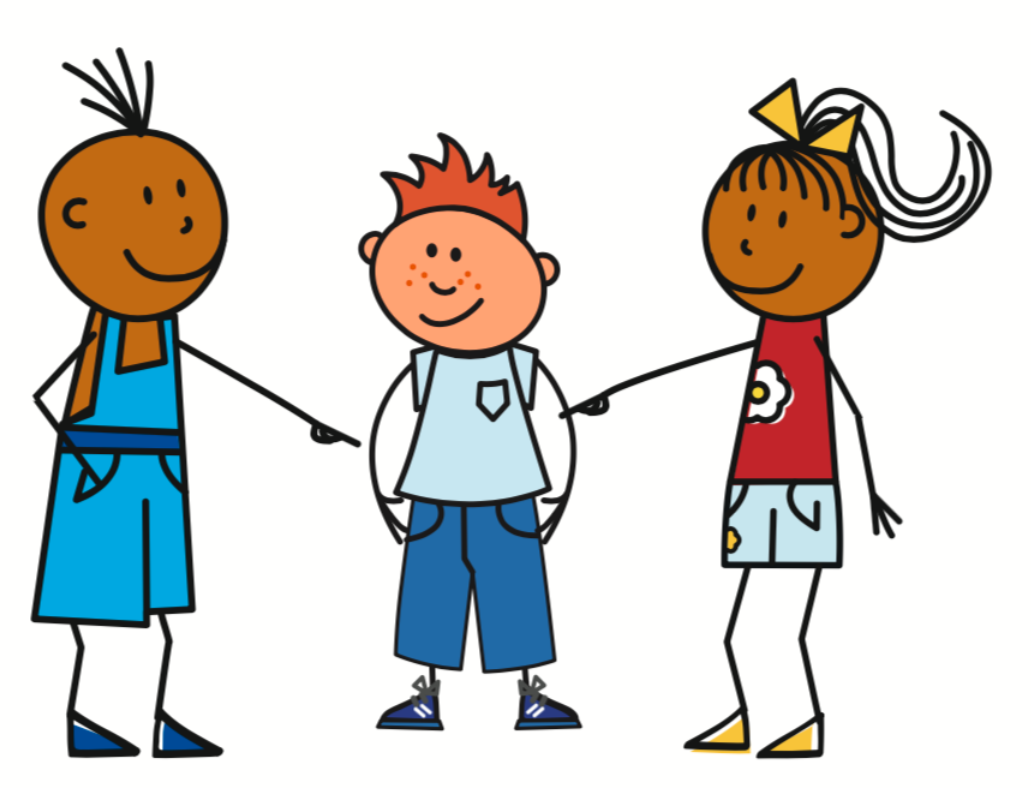 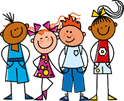 Il fait- He does/makes
Ils font - They do/make
Say what people have and do
faisons
font
vous
un gâteau
dehors
we have a party